Урок Мужества
Этих дней
 не смолкнет слава
МОУ Лотошинская средняя общеобразовательная школа №1
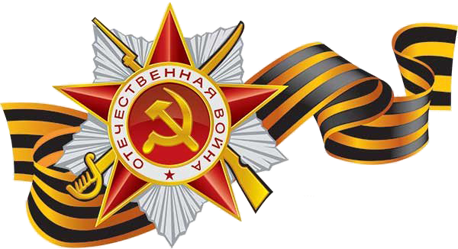 22 июня 1941 года 
в 04.00 без объявления войны фашистские войска вторглись на территорию СССР. началась Великая Отечественная война
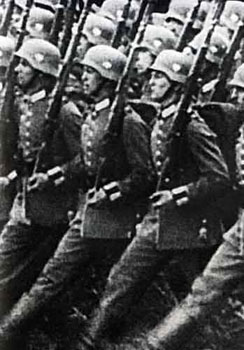 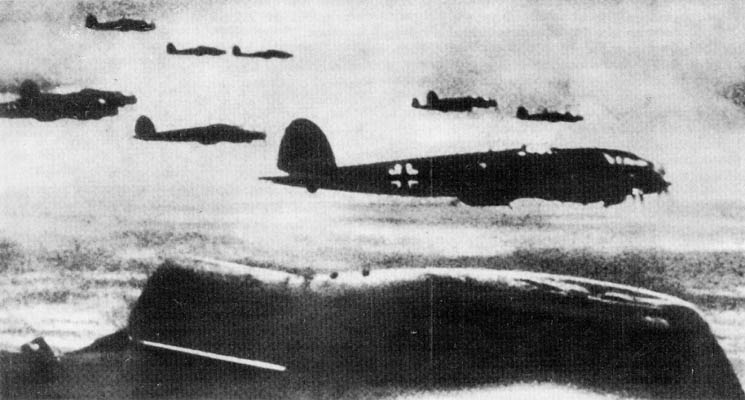 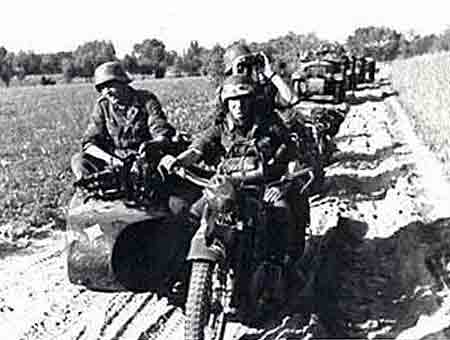 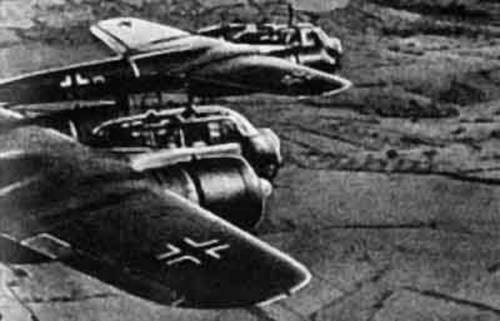 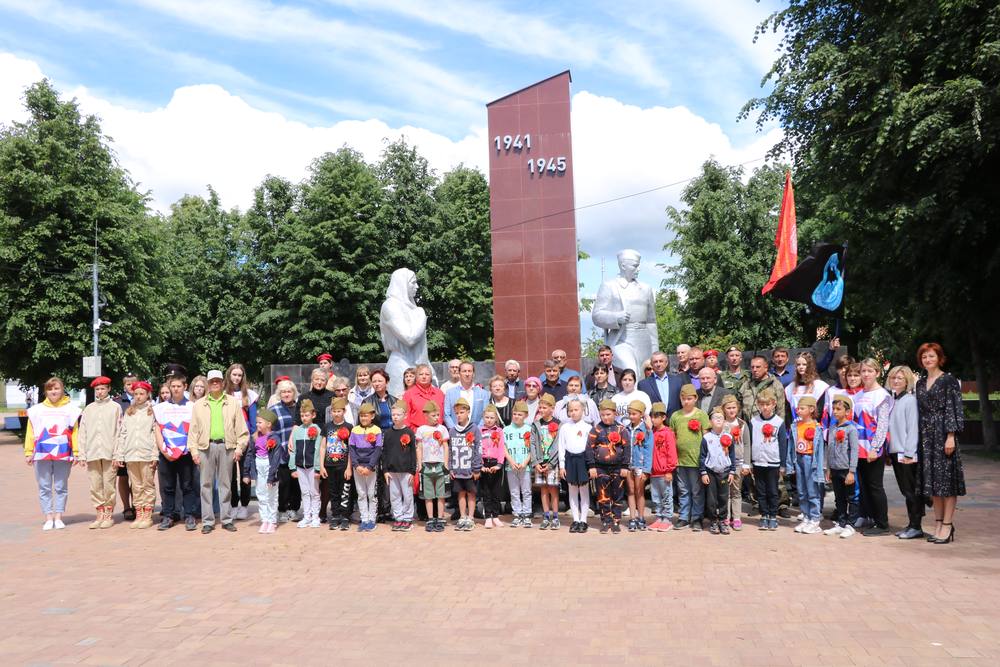 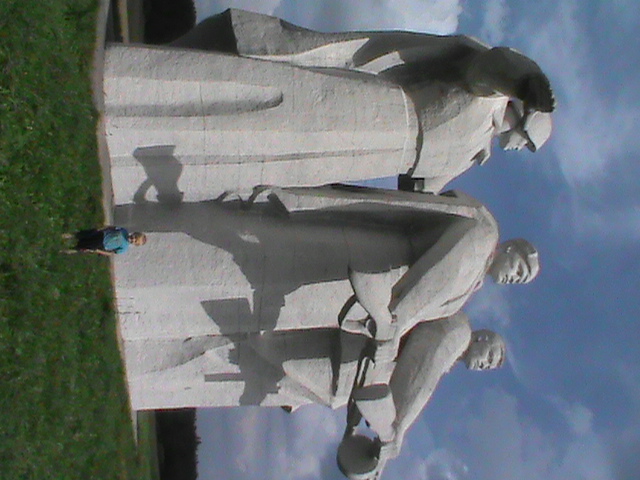 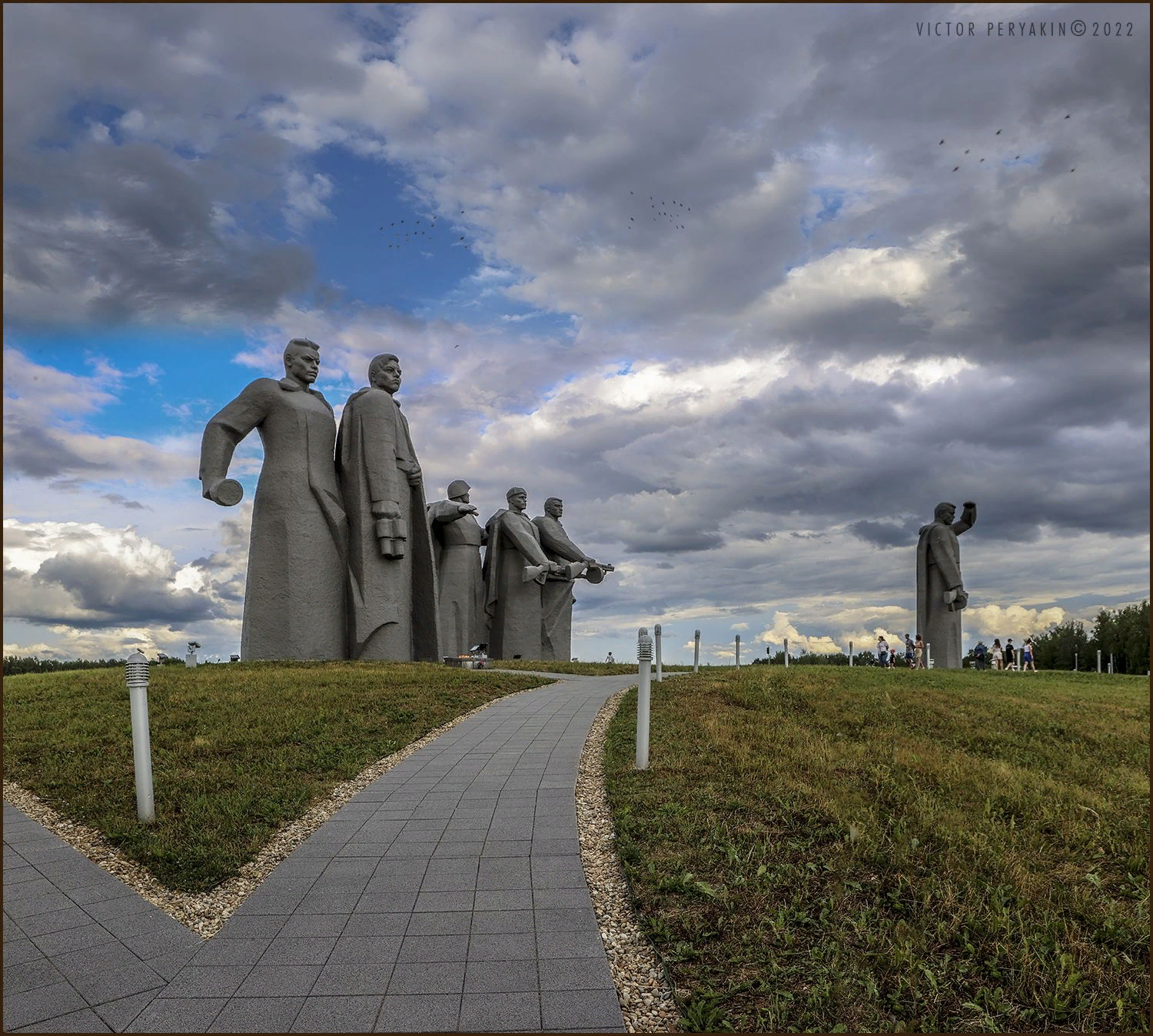 Корнеев Василий Иванович1921-2000г
На войну прапрадед ушёл в 18 лет солдатом. Воевал в Ленинграде, помогал переправлять людей через Ладогу, по дороге жизни. 
Он не любил рассказывать про войну. Ясно, что было очень трудно, но несмотря на все трудности люди выжили.
После войны, вся грудь его сверкала медалями и орденами. И даже посмертно его нашла награда «Медаль за отвагу», «За оборону Ленинграда»
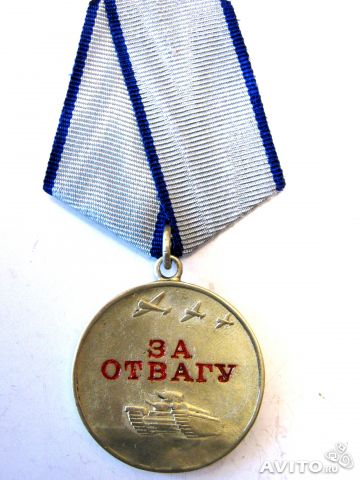 Я горжусь ими!
Я горжусь ими!
Я горжусь ими!
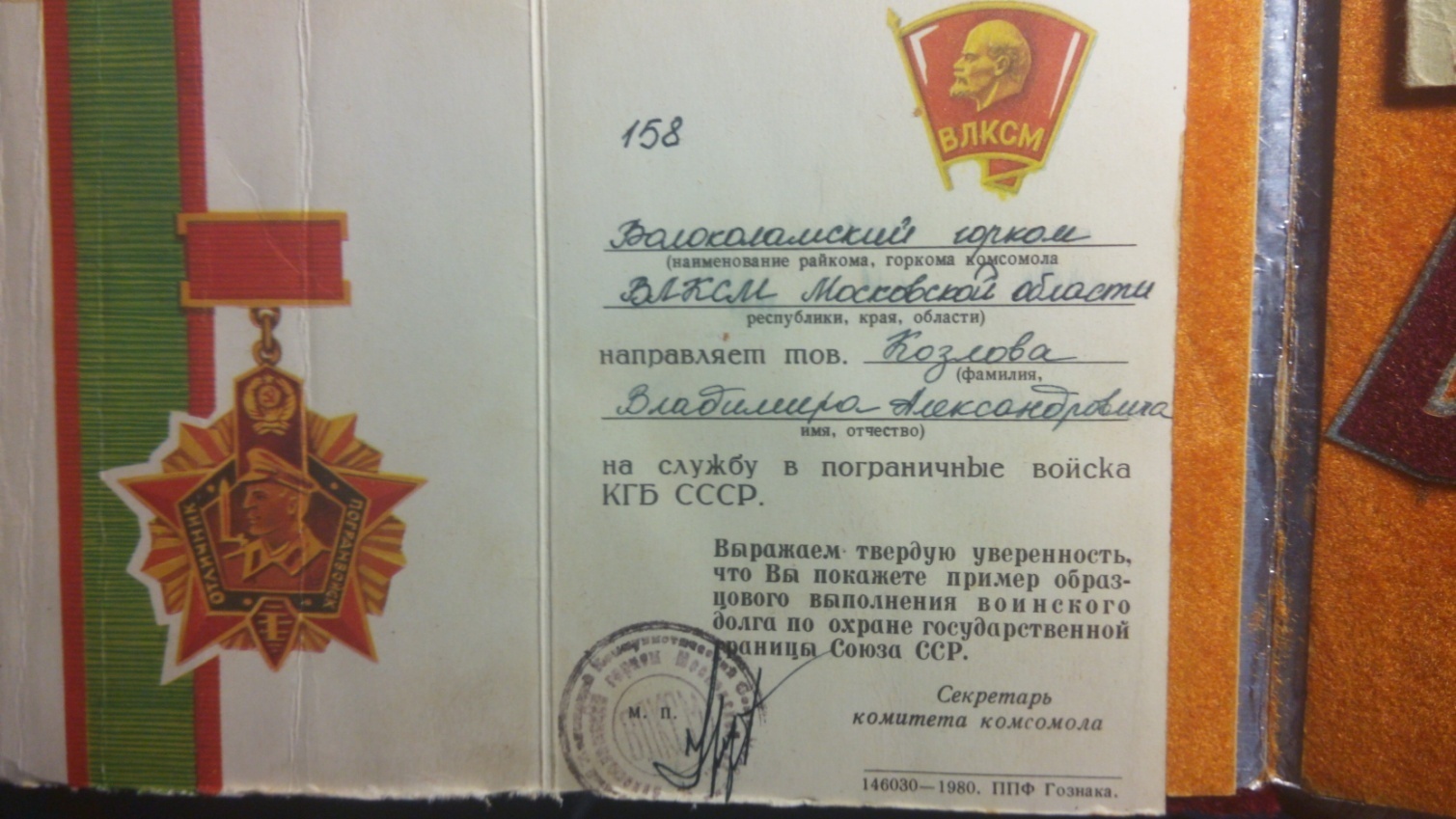 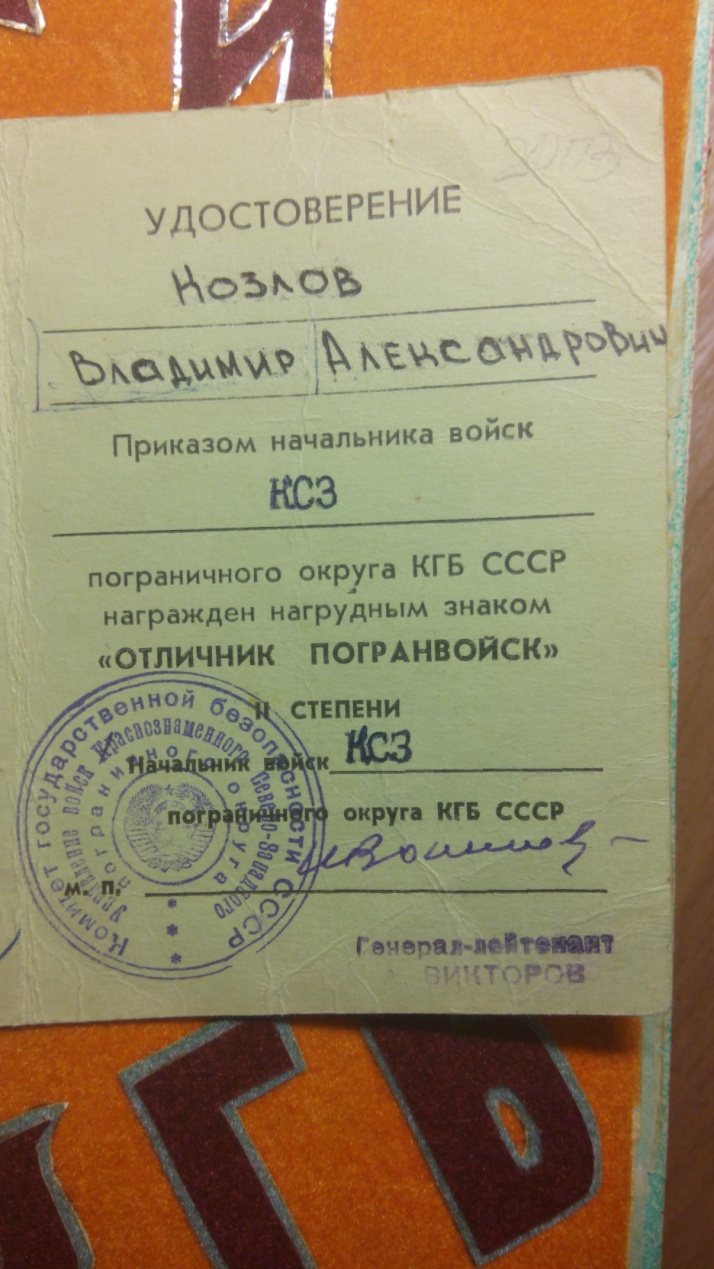 Аристов Сергей Павлович.
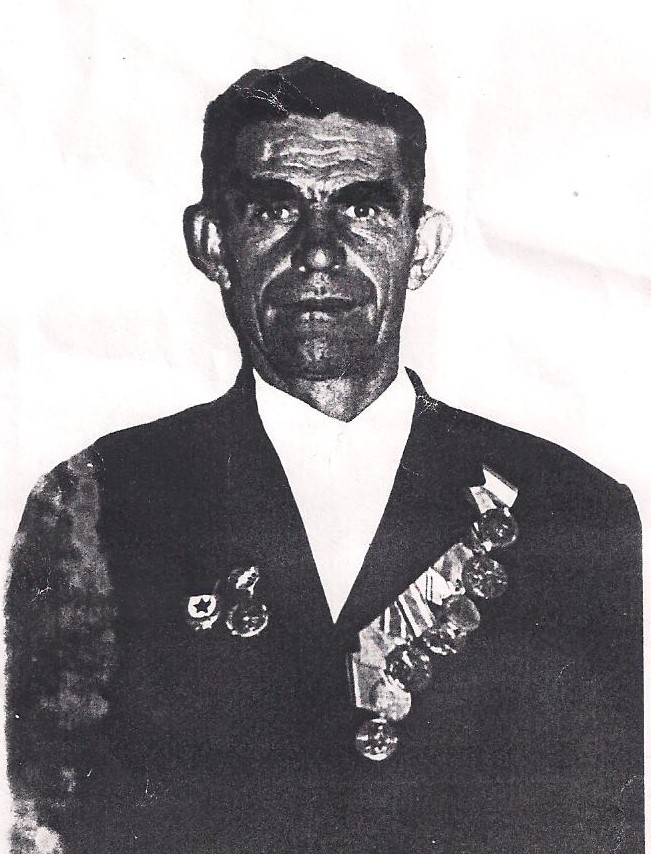 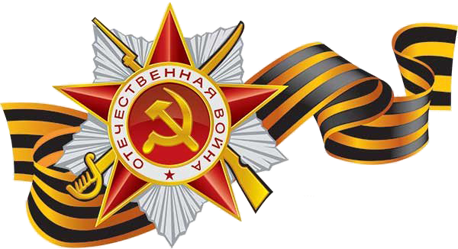